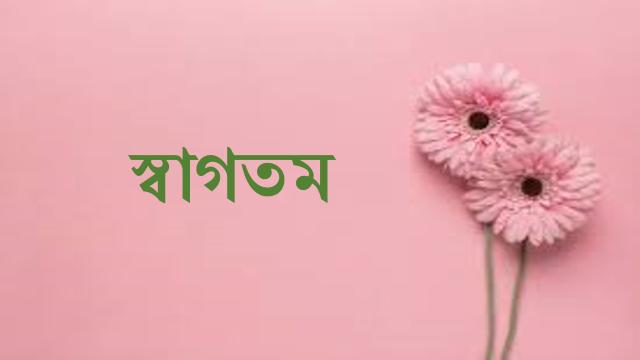 পরিচিতি
নামঃ ফেরদৌসী ইয়াছমিন
পদবীঃ প্রভাষক
প্রতিষ্ঠানঃ দোসাইদ এ কে স্কুল এন্ড কলেজ,
            আশুলিয়া, সাভার, ঢাকা।
মোবাইল নং- ০১৭১৮২৭৪৯৫২ 
ই-মেইলঃ dosaid.bangla@gmail.com
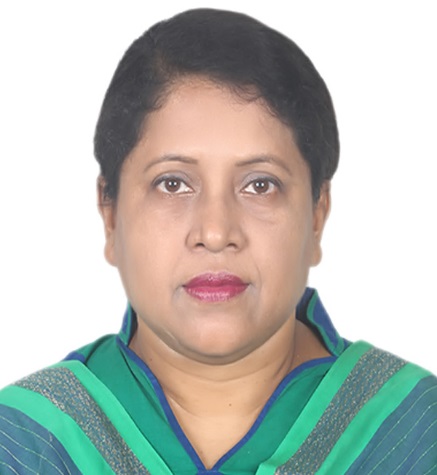 পাঠ পরিচিতি
শ্রেণীঃ নবম ও দশম
বিষয়ঃ বাংলা ১ম পত্র
অধ্যায়ঃ পদ্য
তারিখঃ ২৬/০৬/২০২১ ইং
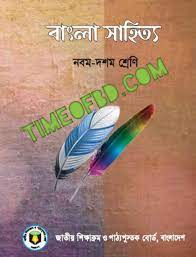 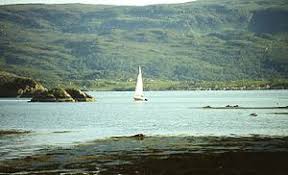 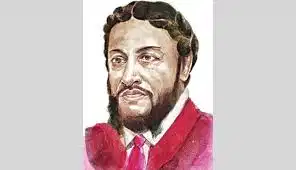 শিখনফল
শিক্ষার্থীরা, এই পাঠ শেষে আমরা --------
কবিতাটি সরবে পাঠ করতে পারবো ।
কপোতাক্ষ নদ এর অবস্থান ও কবির স্মৃতিময় বাল্যকাল জানতে পারবো।
সনেট কবিতা সম্পর্কে সম্যক ধারণা লাভ করবো । 
কবিতার মূলভাব ব্যাখ্যা করতে পারবো।
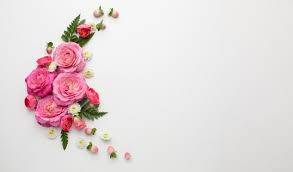 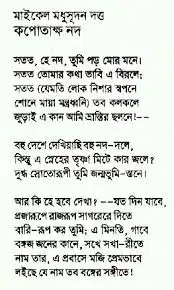 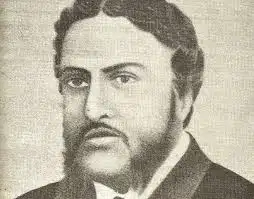 সনেট কবিতা
সনেট কবিতাকে আমরা বাংলায় বলি চতুর্দশপদী কবিতা। কপোতাক্ষ নদ –একটি সার্থক সনেট কবিতা। সনেটের নিম্নলিখিত বইশিষ্ট্যগুলো এতে বিদ্যমানঃ
(ক) চতুর্দশ বা চৌদ্দ লাইন বিশিষ্ট ।
(খ) প্রত্যেক লাইন চৌদ্দ মাত্রা সম্পন্ন । 
(খ) অষ্টক ও ষটক – এই দুই স্তবকে কবিতা বিভক্ত ।
(গ) প্রথম আট লাইনে ভাবের প্রবর্তনা এবং পরের ছয় লাইনে ভাবের পরিসমাপ্তি ।
দলীয় কাজ
‘সুরমা’ দল –
কপোতাক্ষ নদ কবিতার গঠনশৈলী বর্ণনা করো ।
‘মেঘনা’ দল –
কপোতাক্ষ নদের রূপকের আড়ালে কবির আত্মোপলব্ধির স্বরূপ তুলে ধরো ।
মূল্যায়ণ
মধুসূদন দত্তের অমর কীর্তি কোনটি ?
সনেট কবিতা কি ?
‘আর কি হবে দেখা ?’ এখানে কী প্রকাশ পেয়েছে ?
সনেট কবিতার অষ্টকে কি থাকে ?
‘ভ্রান্তির ছলনে’  এর অর্থ কী ?
কবির পিপাসা কিভাবে মিটবে ?
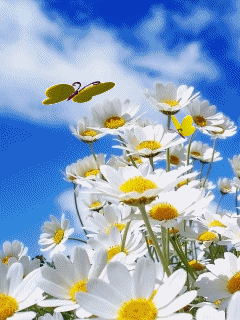 ধন্যবাদ